Les adjectifs ordinaux
[Speaker Notes: Maintenant, je voudrais dire quelques mots à propos des adjectifs ordinaux.]
Définition
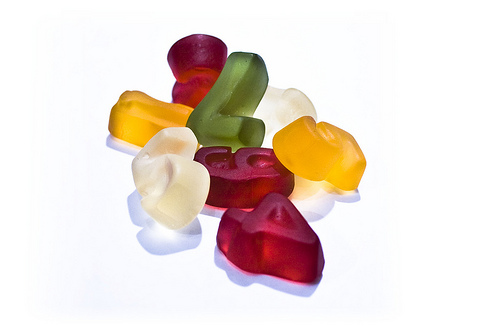 Adjectifs ordinaux (=nombres ordinaux)
l’ordre ou le rang
-ième
Nombre
adjectif ordinal
© ZapTheDingbat, Flickr.com
[Speaker Notes: Les adjectifs ordinaux aussi appelés les nombres ordinaux, indiquent l'ordre ou le rang. 
Pour former un adjectif ordinal nous prenons un nombre et nous y ajoutons la terminaison -ième (i è m e)]
Formation
e
100
ième
cent
e
12
e
ième
douz
Mais!
5
e
un       premier / première
cinq      cinquième
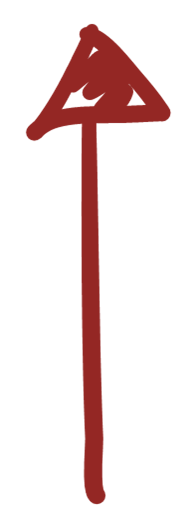 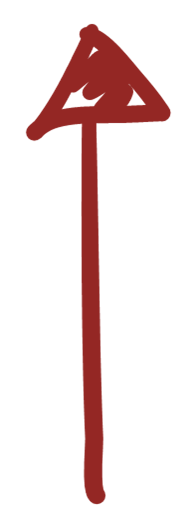 (sauf: vingt-et-un → vingt-et-unième)
9
neuf      neuvième
e
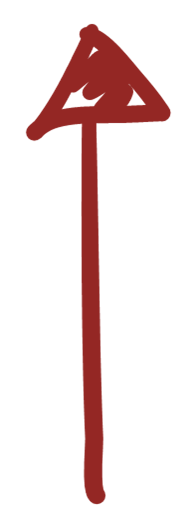 deux       deuxième = second(e)
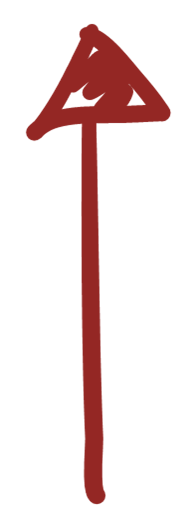 [Speaker Notes: Par exemple,
Prenons un nombre « cent », ajoutons-y « -ième » et voilà un adjectif ordinal: « centième ».
Si le nombre a un « e » à la fin, par exemple, « douze » , nous enlevons ce « e » et de nouveau nous ajoutons « -ième ». 
Nous avons quelques exceptions :
pour "un" nous avons "premier", 
Mais notez que « vingt-et-un » se transforme en « vingt-et-unième » (on suit la règle générale)
Nous pouvons dire "deuxième" et parfois "second"
Pour "cinq" nous disons "cinquième (il y a un "u" qui apparait)
et "neuf" nous transformons en "neuvième" ("f" change en "v")]
Particularités de l’emploi
Accord en genre et en nombrele premier jourla première semaineles deuxièmes années
Nombre + premier/dernier + nomles trois premiers chapitresles deux dernières questions
Louis XIV (Louis quatorze)Mais! François I (François premier)     	
 Abréviation(s)
	premier: 1er
	deuxième 2e, 3e,101e 
	second 2d - seconde 2de
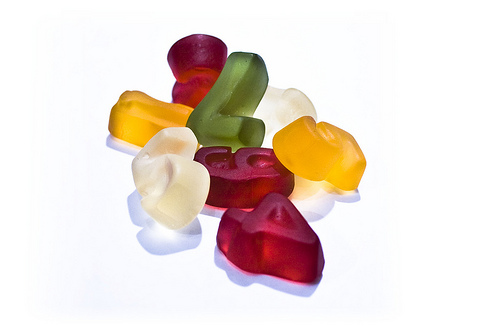 la 1re année , les 1res années
© ZapTheDingbat, Flickr.com
[Speaker Notes: Voici quelques particularités d'emploi des adjectifs ordinaux: 
Comme avec tous les adjectifs, nous faisons l'accord en genre et en nombre, par exemple, le premier jour, la première semaine, les deuxièmes années 
S'il nous faut ajouter un nombre aux adjectifs "premier ou dernier", nous allons le faire dans l'ordre suivant: d'abord va le nombre, ensuite premier/dernier et à la fin va le nom. Par exemple,  les trois premiers chapitres, les deux dernières questions.
 
Faites attention au fait que quand on parle des rois et de leur rang dans une dynastie, nous allons employer un nombre cardinal, non pas l'adjectif ordinal: par exemple, on va dire : Louis quatorze, Charles dix, etc. À l'exception de « premier »: nous allons dire - François premier	 
 
J'aimerais vous faire noter comment les adjectifs ordinaux sont abrégés. 
Pour abréger l’adjectif ordinal « premier », nous écrivons  1 (en chiffre) et on y ajoute "er" en lettres suscrites (c’est-à-dire, en petites lettres placées au-dessus);
Pour tous les autres adjectifs ordinaux, nous allons ajouter un « e » en lettre suscrite :
par exemple, pour « deuxième » → nous écrivons le chiffre 2 et on y ajoute un petit « e » au-dessus. 
3e → troisième 
101e → cent-unième
etc.
Si nous abrégeons « second » ou « seconde » (au féminin), nous allons utiliser un petit « d » ou « de ». 
 
Remarquez également que l'abréviation de l'adjectif est aussi variable 
la 1re année, 
les 1res années]